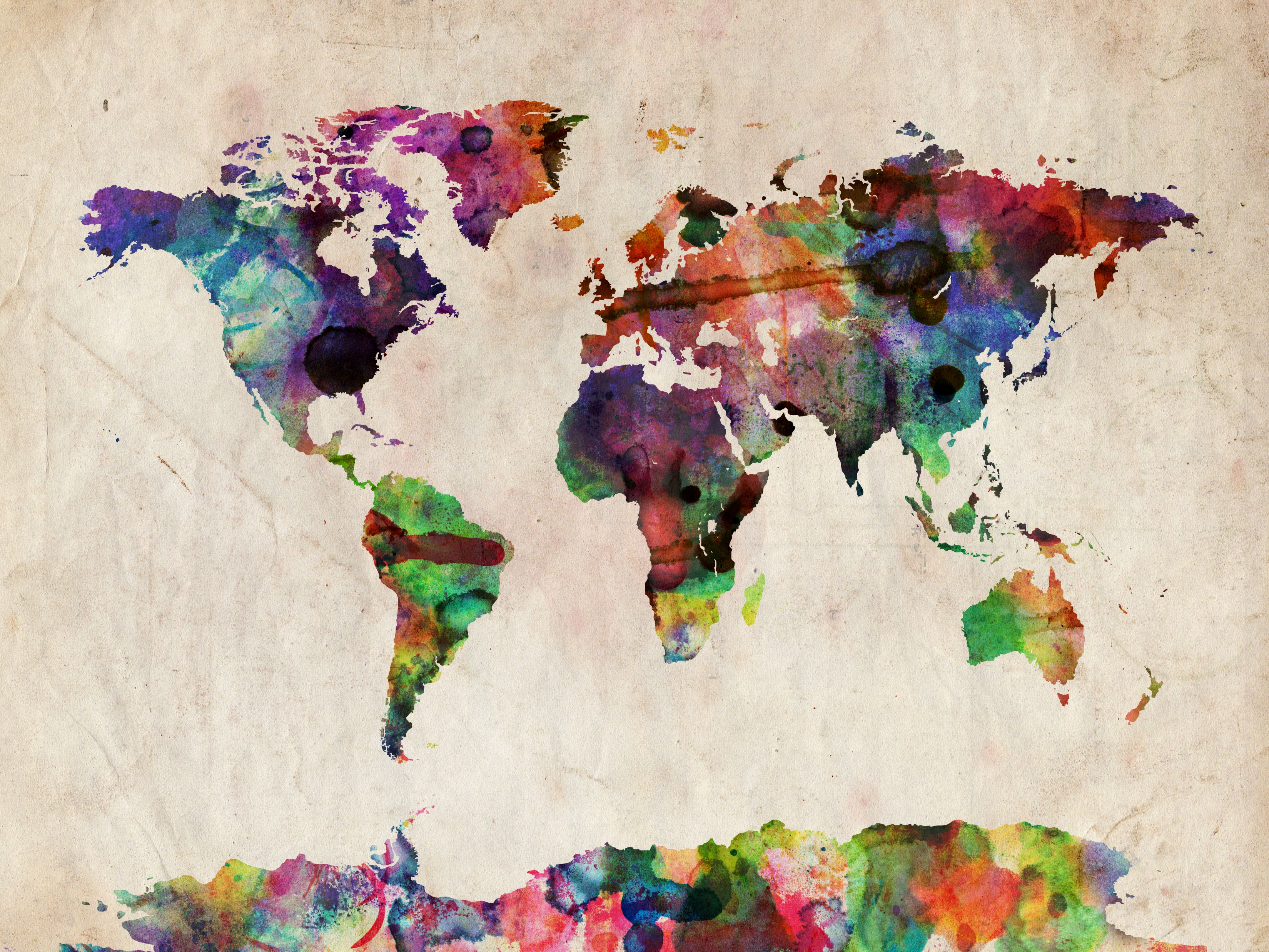 How to Make Maps: Chapter 04
“Cartographic Design”
World Map by Michael Tompsett
source: www.michael-tompsett.pixels.com
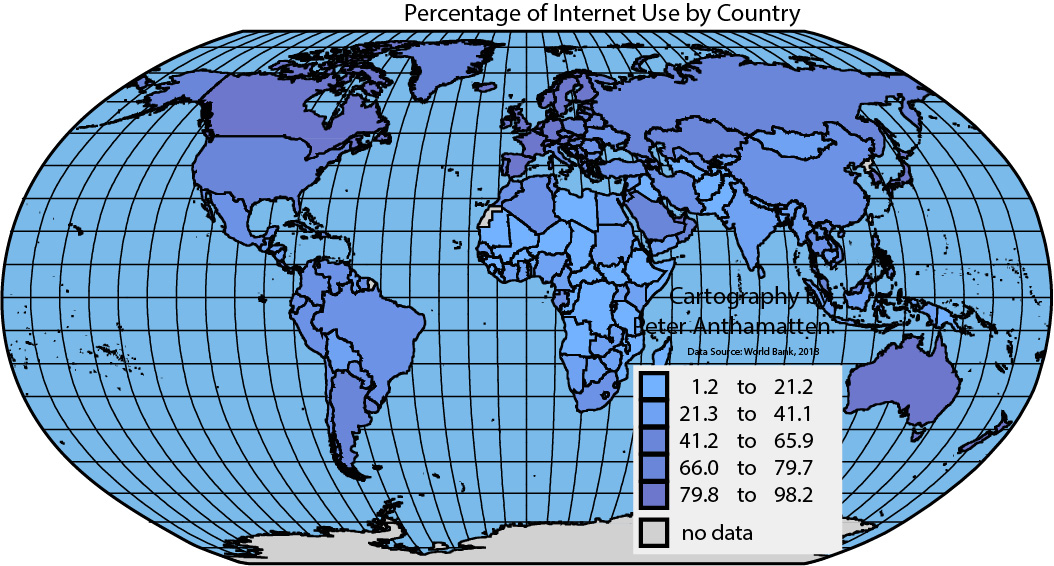 A map of Internet users per capita that lacks legibility, good visual contrast, figure-ground, a clear visual hierarchy, and balance.
1
Anthamatten
How to Make Maps : “Cartographic Design”
Chapter 04
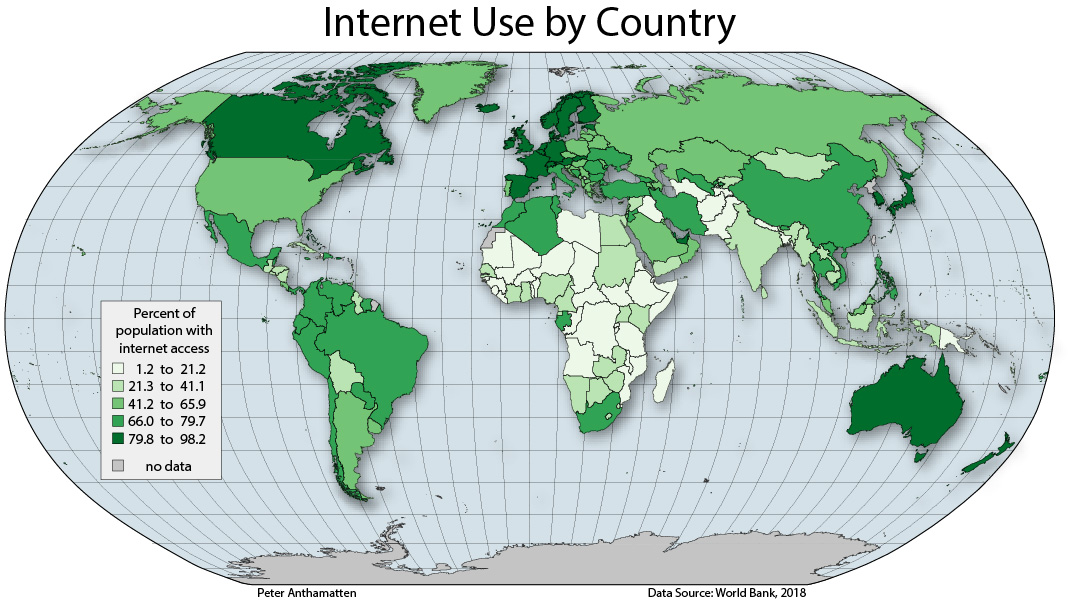 A map of Internet users per capita with improved legibility, good visual contrast, figure-ground, a clear visual hierarchy, and balance.
2
Anthamatten
How to Make Maps : “Cartographic Design”
Chapter 04
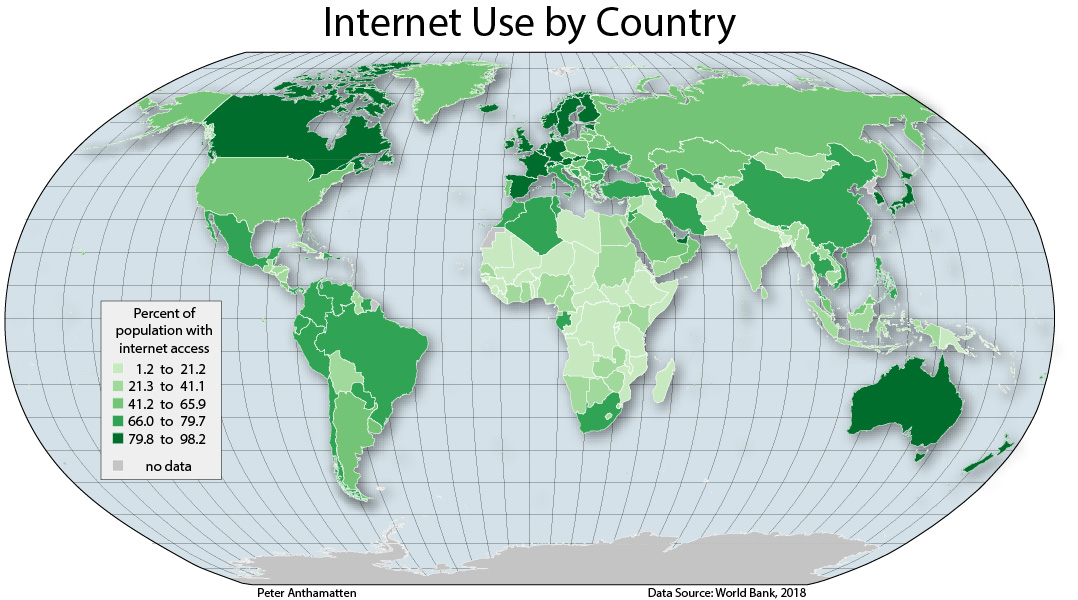 An alternative version of the improved choropleth map of Internet use that reduces non-data ink.
3
Anthamatten
How to Make Maps : “Cartographic Design”
Chapter 04
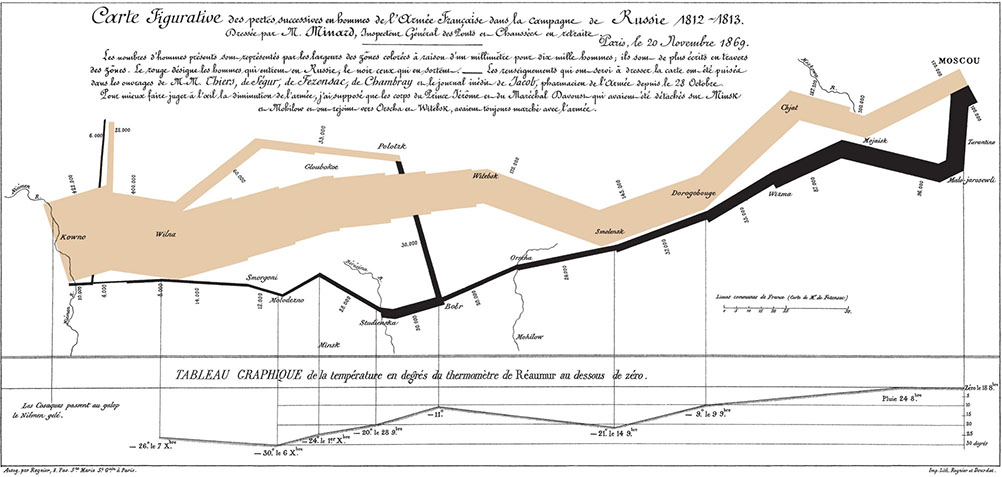 Charles Minard’s map of the advance and retreat of Napoleon’s army in 1812–1813.
4
Anthamatten
How to Make Maps : “Cartographic Design”
Chapter 04
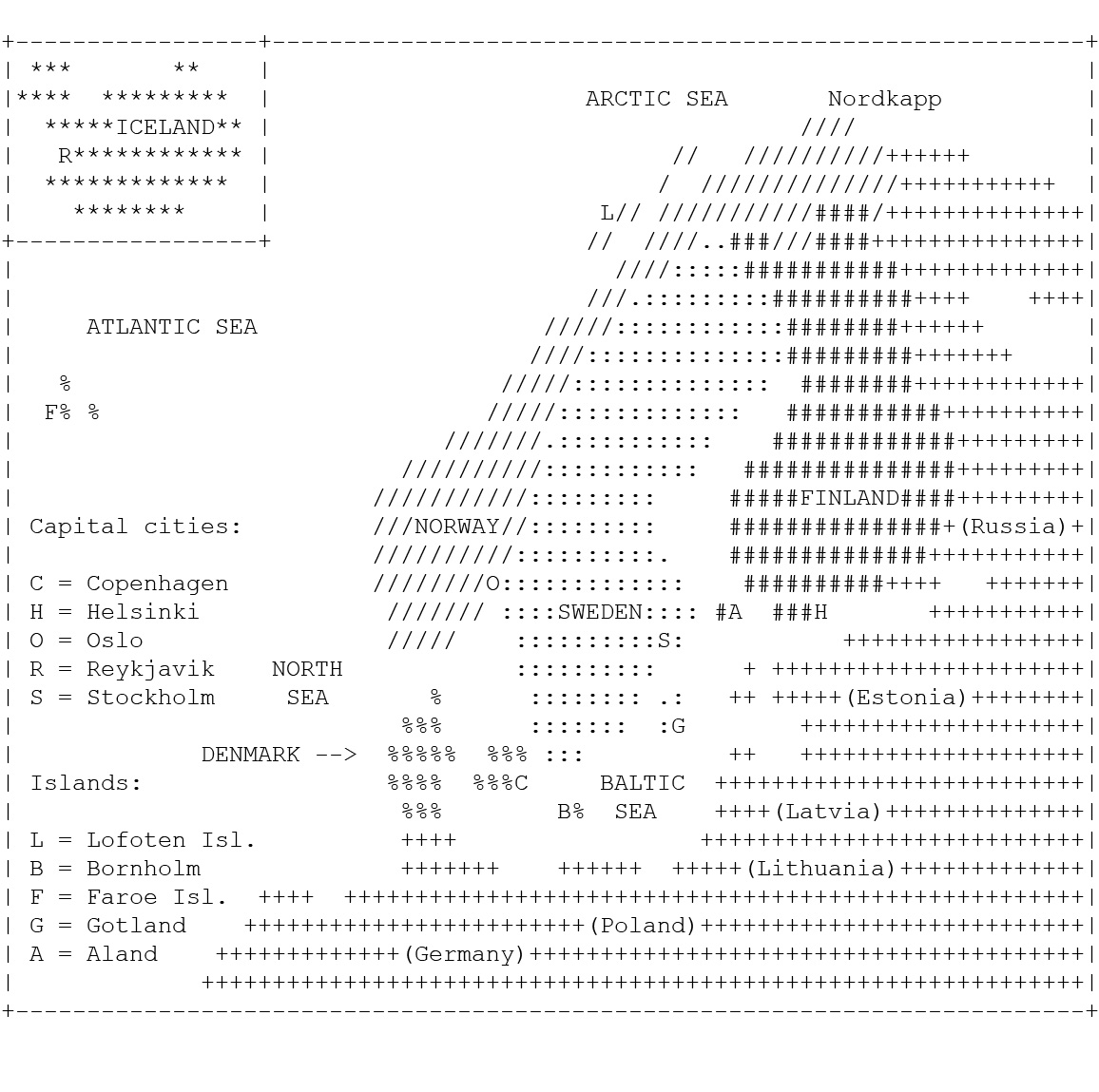 An example of an ACSII map of Scandinavia.
Lehelma, A., and J. Olson. 1994. “The Nordic FAQ.” Accessed July 8, 2020. http://www.lysator.
liu.se/nordic/index.html
5
Anthamatten
How to Make Maps : “Cartographic Design”
Chapter 04
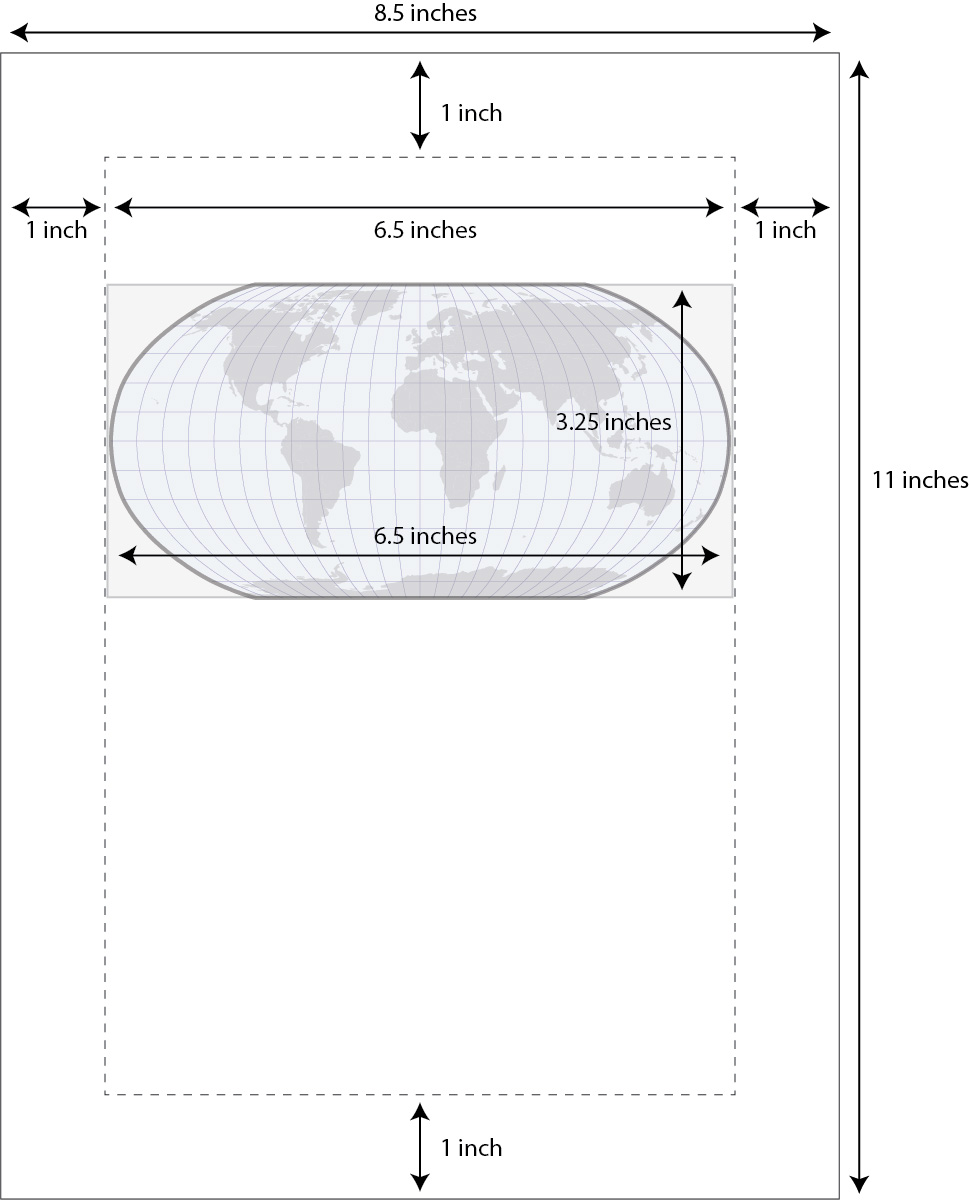 An example of a layout on a standard sheet of paper using a world map in a Robinson
projection.
6
Anthamatten
How to Make Maps : “Cartographic Design”
Chapter 04
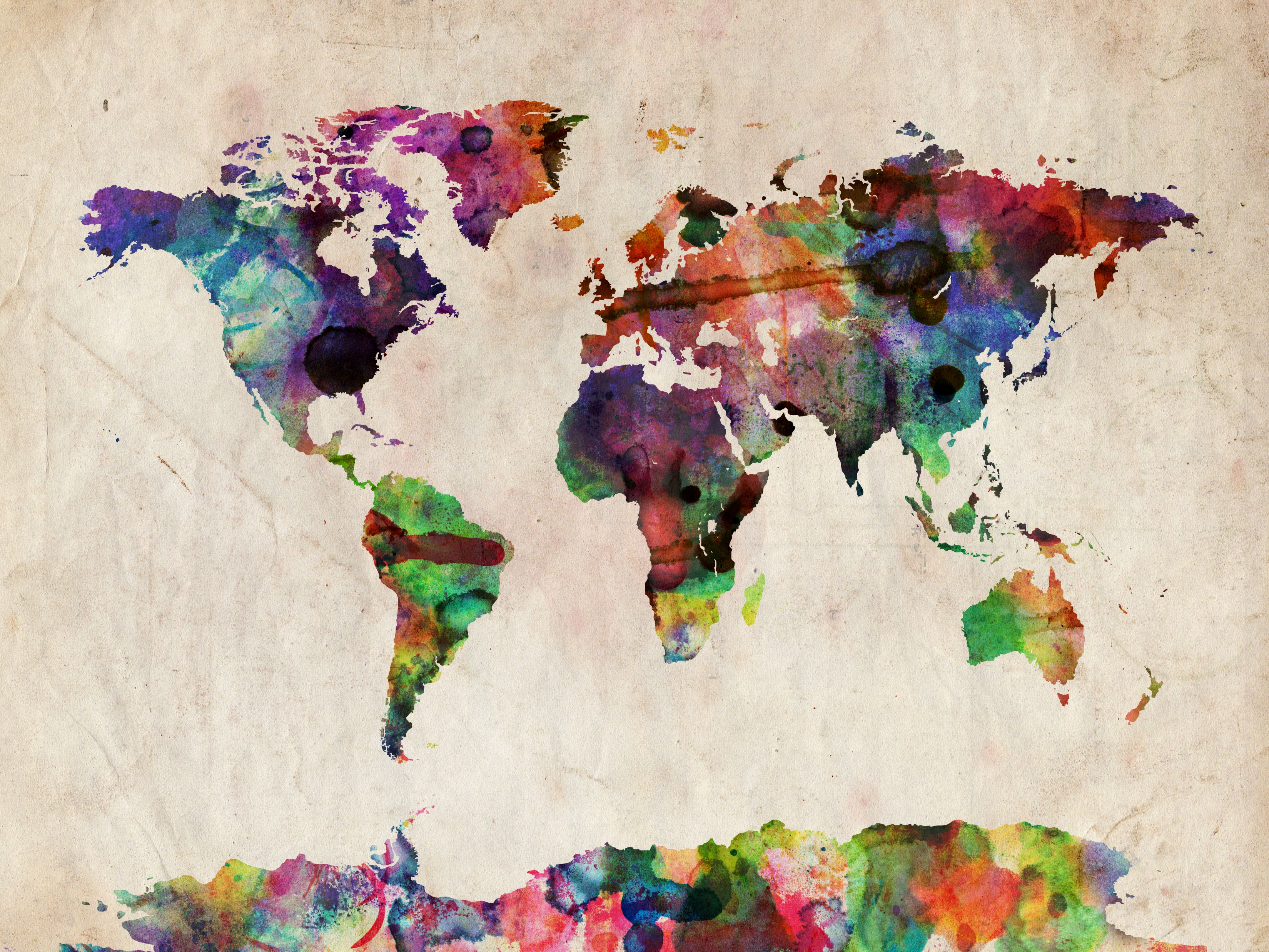 How to Make Maps: Chapter 04
“Cartographic Design”
World Map by Michael Tompsett
source: www.michael-tompsett.pixels.com